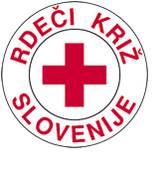 Območno združenje RDEČEGA KRIŽACerknica – Loška dolina - Bloke
AIDS
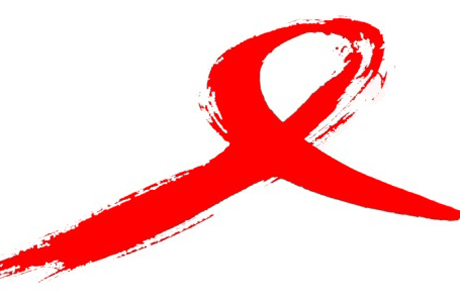 Kaj je AIDS ?
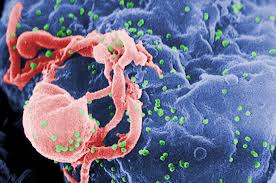 okužba  z virusom HIV
simptomi in infekcije
izčrpa imunski sistem
uniči bele krvničke pomembne za       odpornost
akvirírani imúnski deficítni sindróm
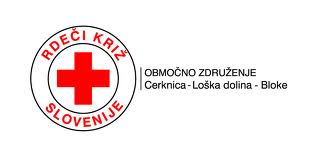 Začetki
pred več kot 30 leti
1988 razglasitev svetovnega dneva BOJA proti AIDSU
v Afriki
 20%-30% 
  10%-20% 
  5%-10% 
  1%-5% 
  0%-1% 
  ni podatkov
            
           
         kuga 20. stoletja
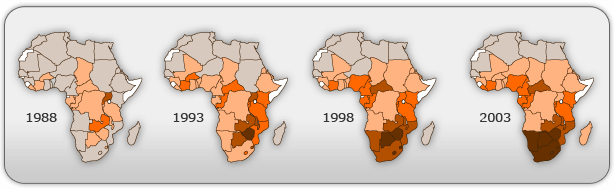 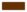 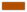 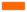 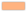 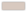 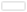 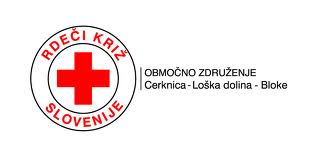 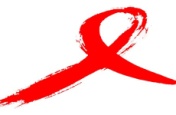 Posledice
umrlo več kot 30 mio ljudi
v Sloveniji doslej 90 ljudi
zdravljenje v Sloveniji 380 ljudi
vsako leto 40-50 novih obolelih 
2 dojenčka
 ??? neodkritih
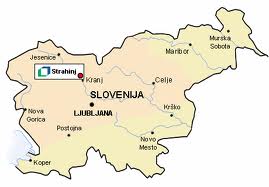 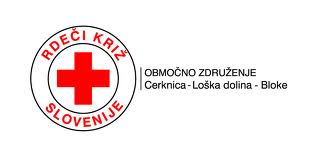 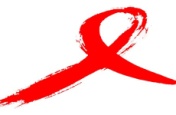 Ne moremo se okužiti:
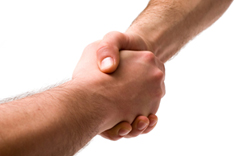 z rokovanjem
z objemanjem
poljubljanjem na lica
prijemanja kljuk
uporaba jedilniškega pribora in kozarcev
souporaba WC
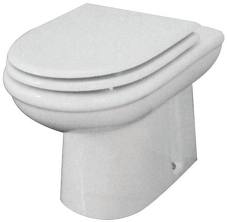 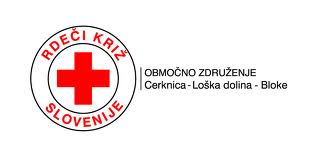 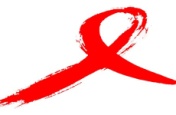 Možne okužbe:
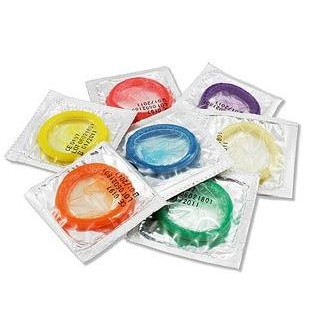 spolni odnosi - nezaščiteni
igle
novorojenčki od okužene matere
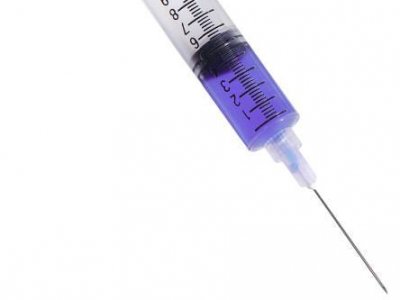 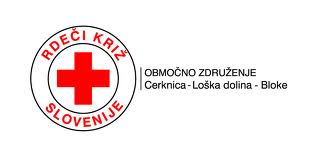 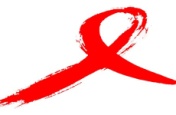 4 FAZE:
1. faza - AKUTNA
2. faza - LATENTNA – utajena
3. faza - ARC
4. faza – AIDS !!!
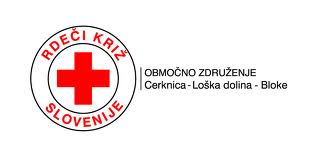 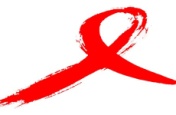 Zdravljenje:
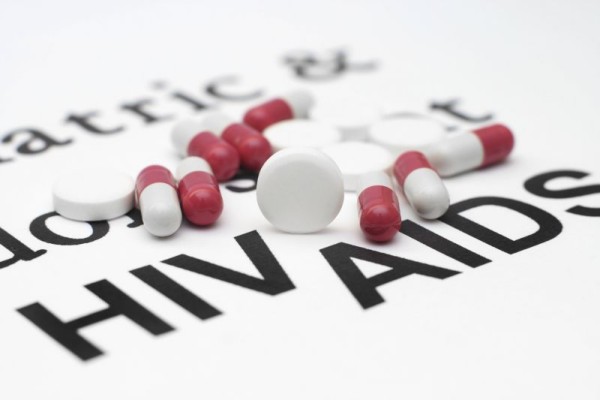 protivirusna zdravila
PREVENTIVA: 
varna spolnost
enkratna uporaba igel
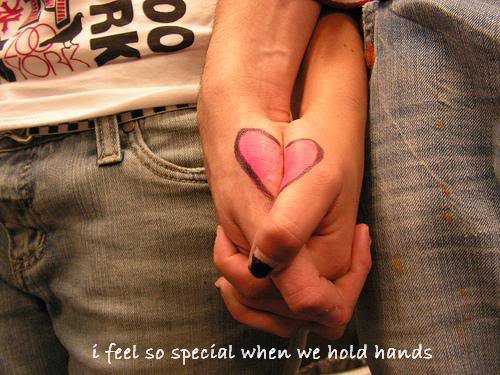 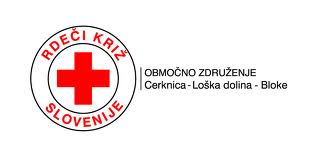 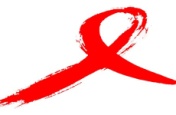 Opozorilo:
prenosljiva bolezen ne boli
najbolj kužni na začetku
obolenje manjša kužnost
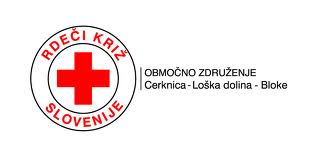 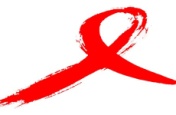 PRAVA POT za preprečitev:
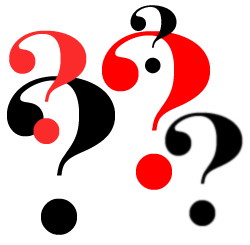 vprašanja
znanje
preventiva
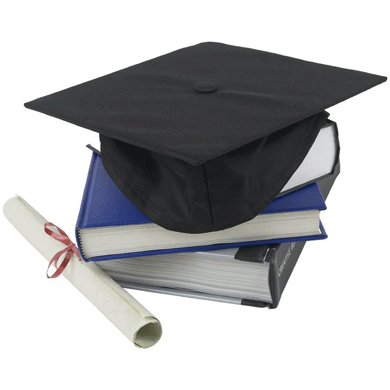 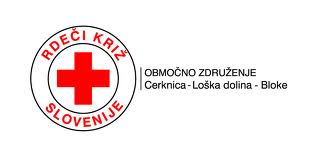 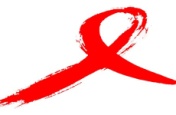 HUJŠE OD BOLEZNI:
stigmatizacija bolnikov
stigmatizacija svojcev
zaznamovanje
sramota 
strah
osamitev
krivica
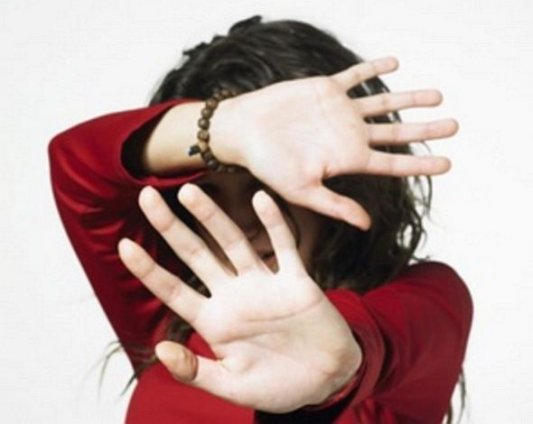 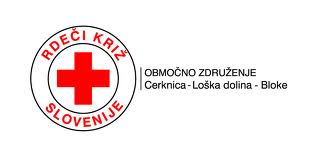 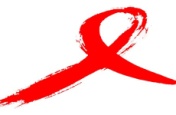 1. december :
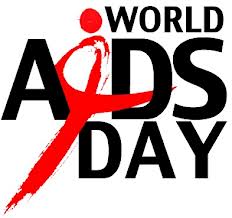 mašnica
priponke in trakci
predavanja
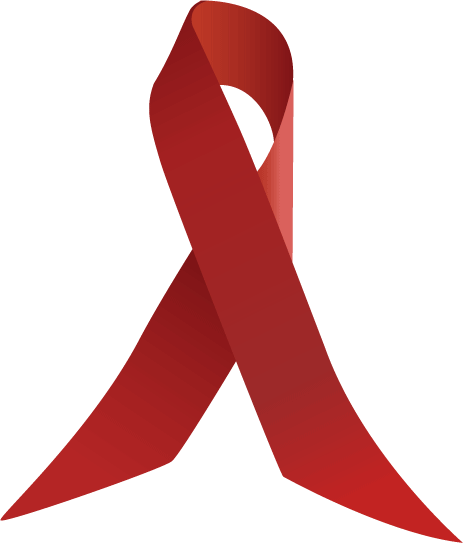 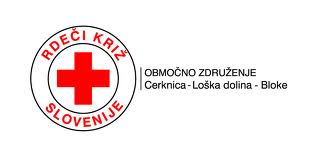 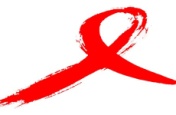 Pomembni dnevi v decembru:
3. december: MEDNARODNI DAN INVALIDOV
5. december: MEDNARODNI DAN PROSTOVOLJSTVA
10. december: SVETOVNI DAN ČLOVEKOVIH PRAVIC
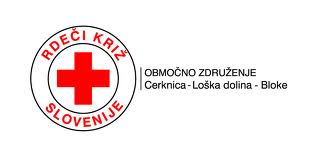 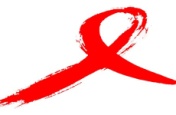 VARNO JE SEKSI – PRENAŠAJ SPOROČILO,          NE VIRUSA !

       HVALA 
   za pozornost
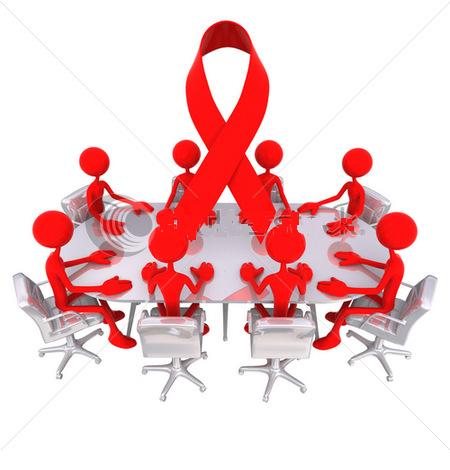 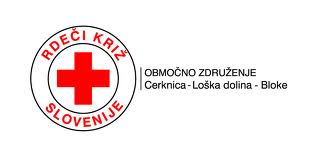 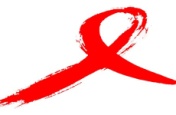